Warm Congratulations 
to Sr. Lieve 
on her First Profession Day 
in 
Selly Park Convent

24th February 2024
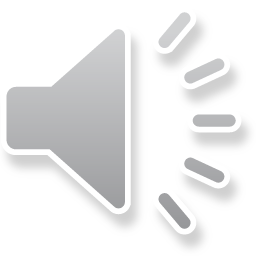 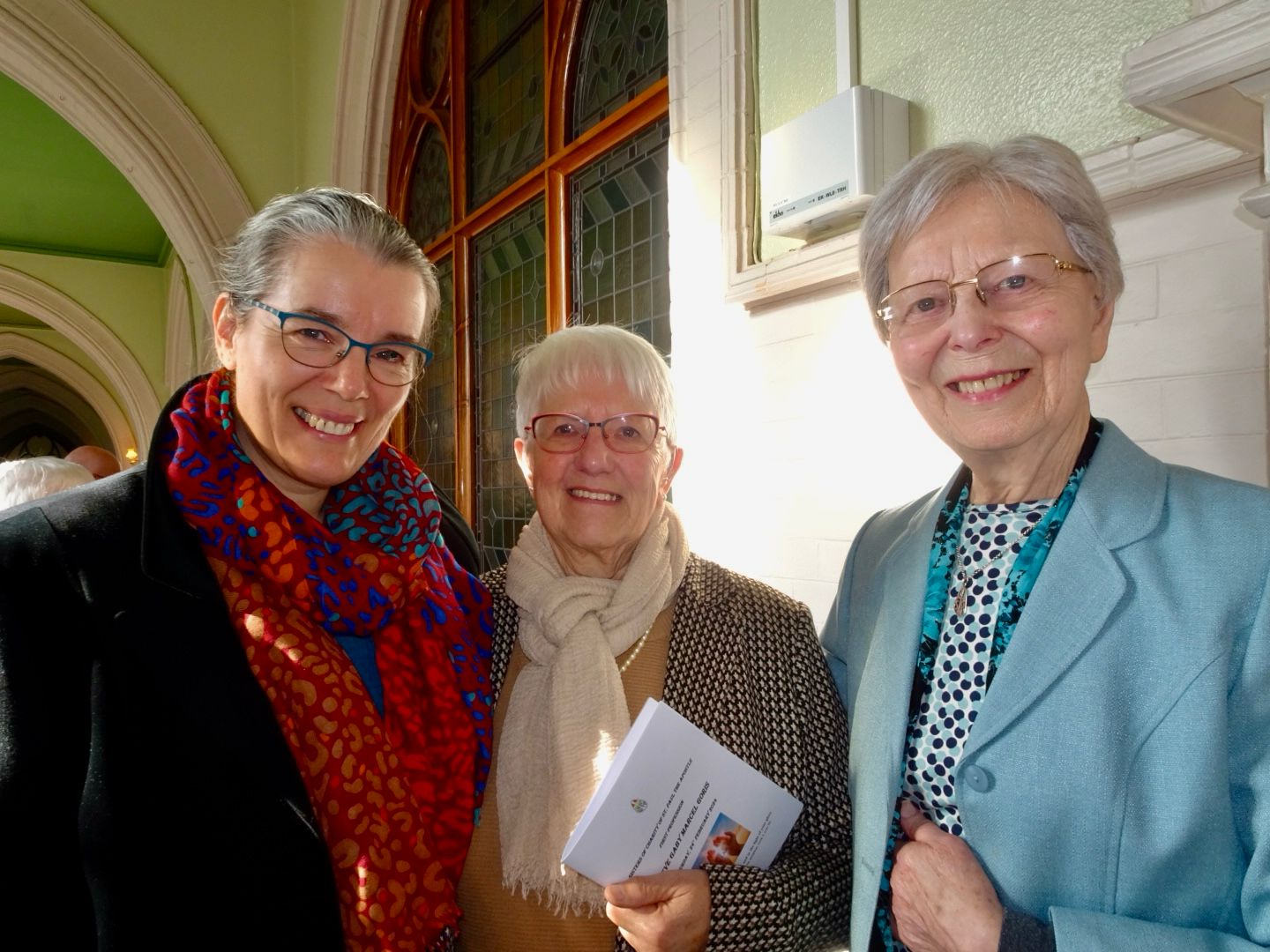 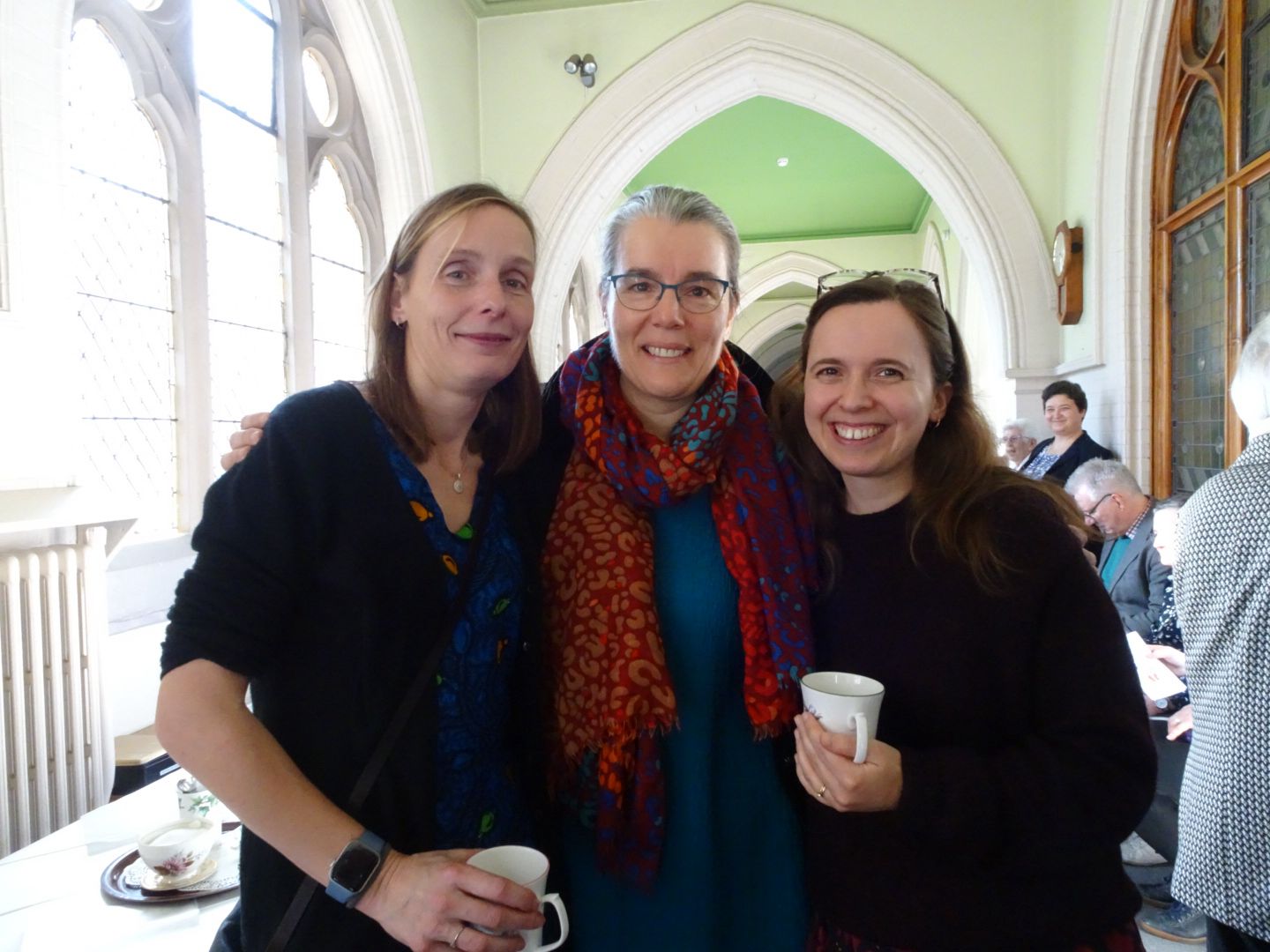 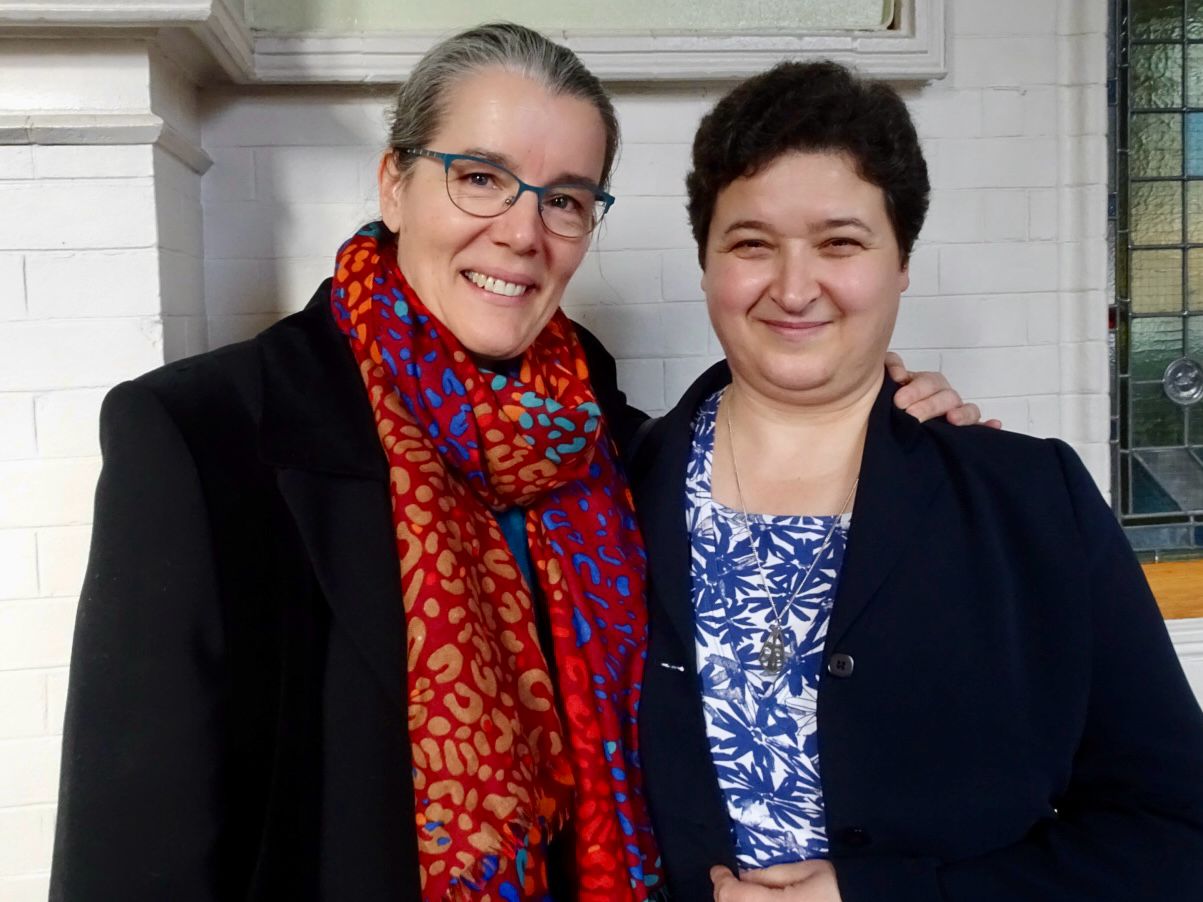 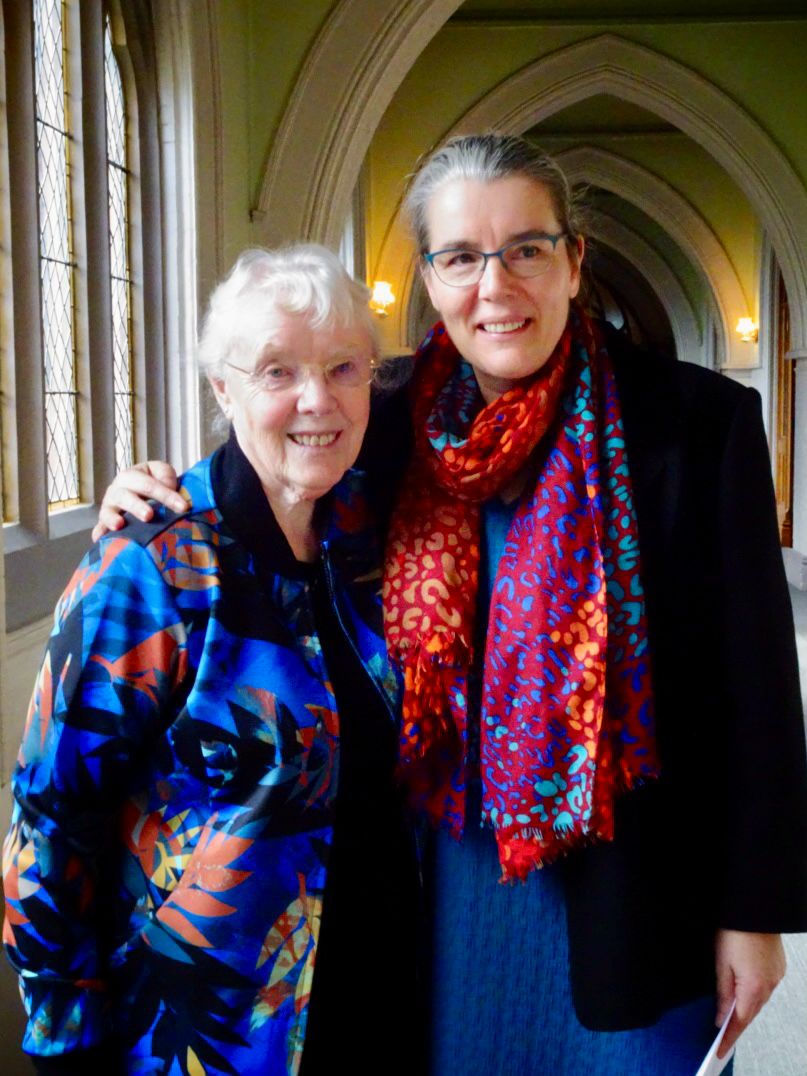 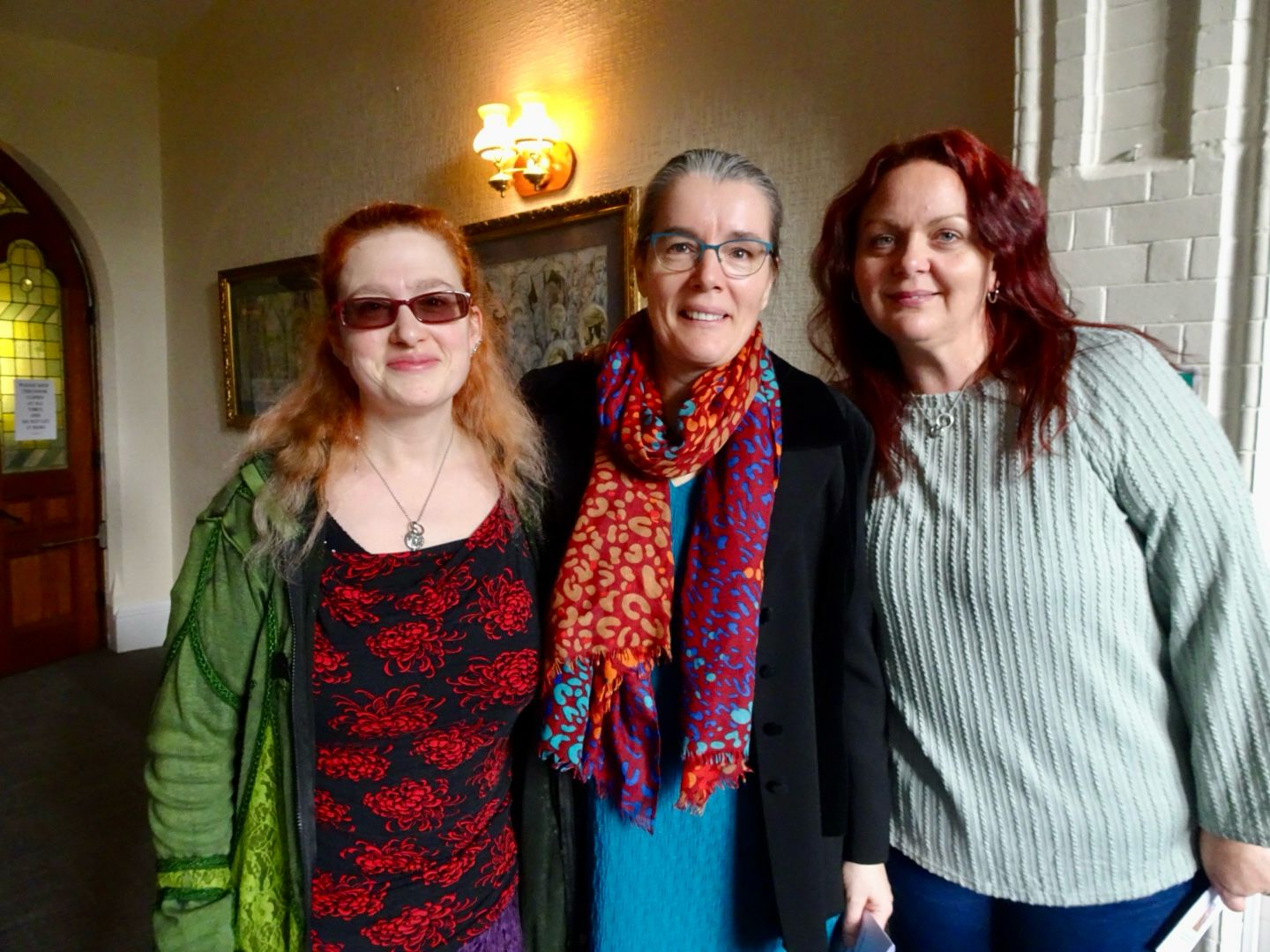 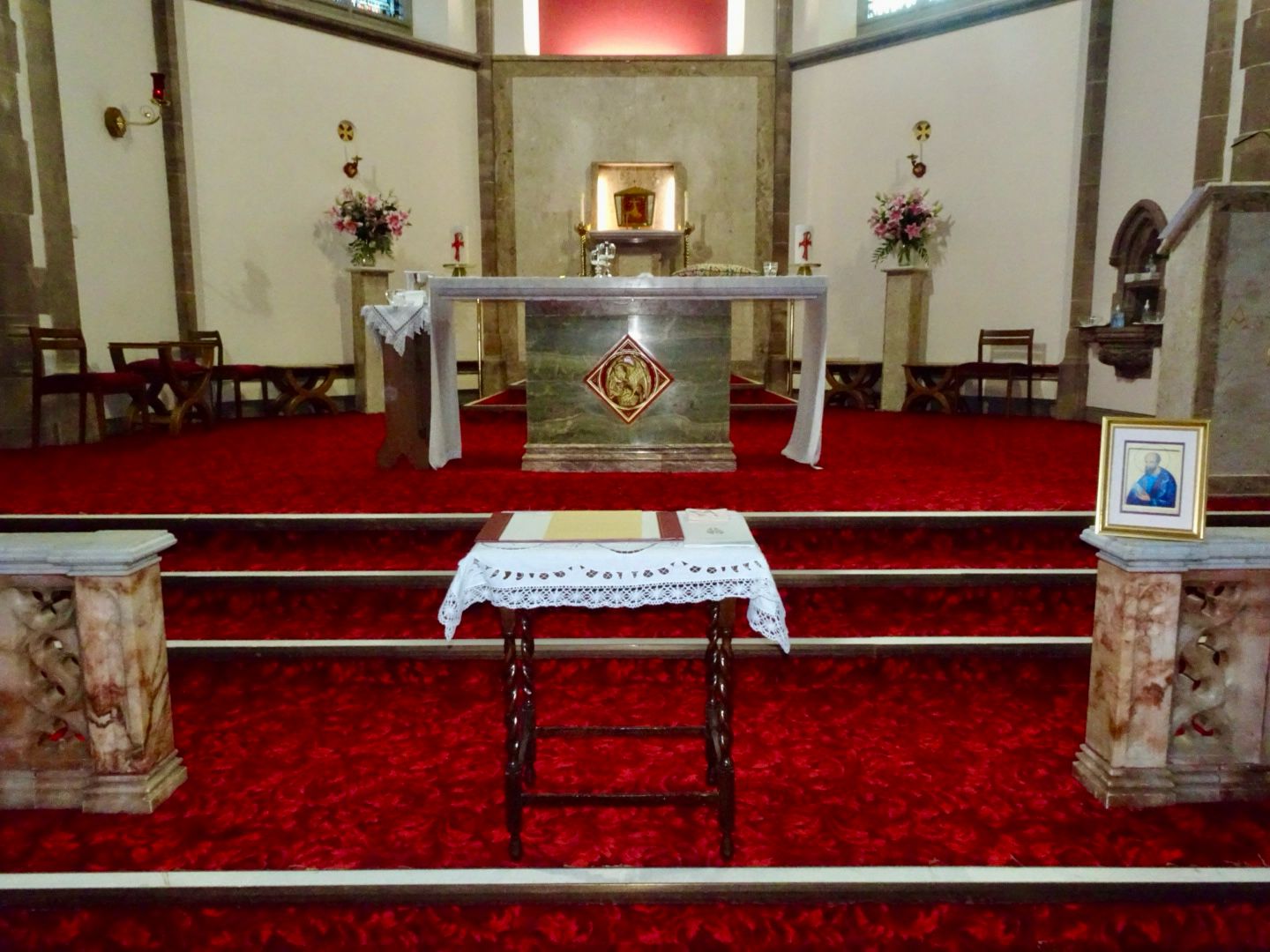 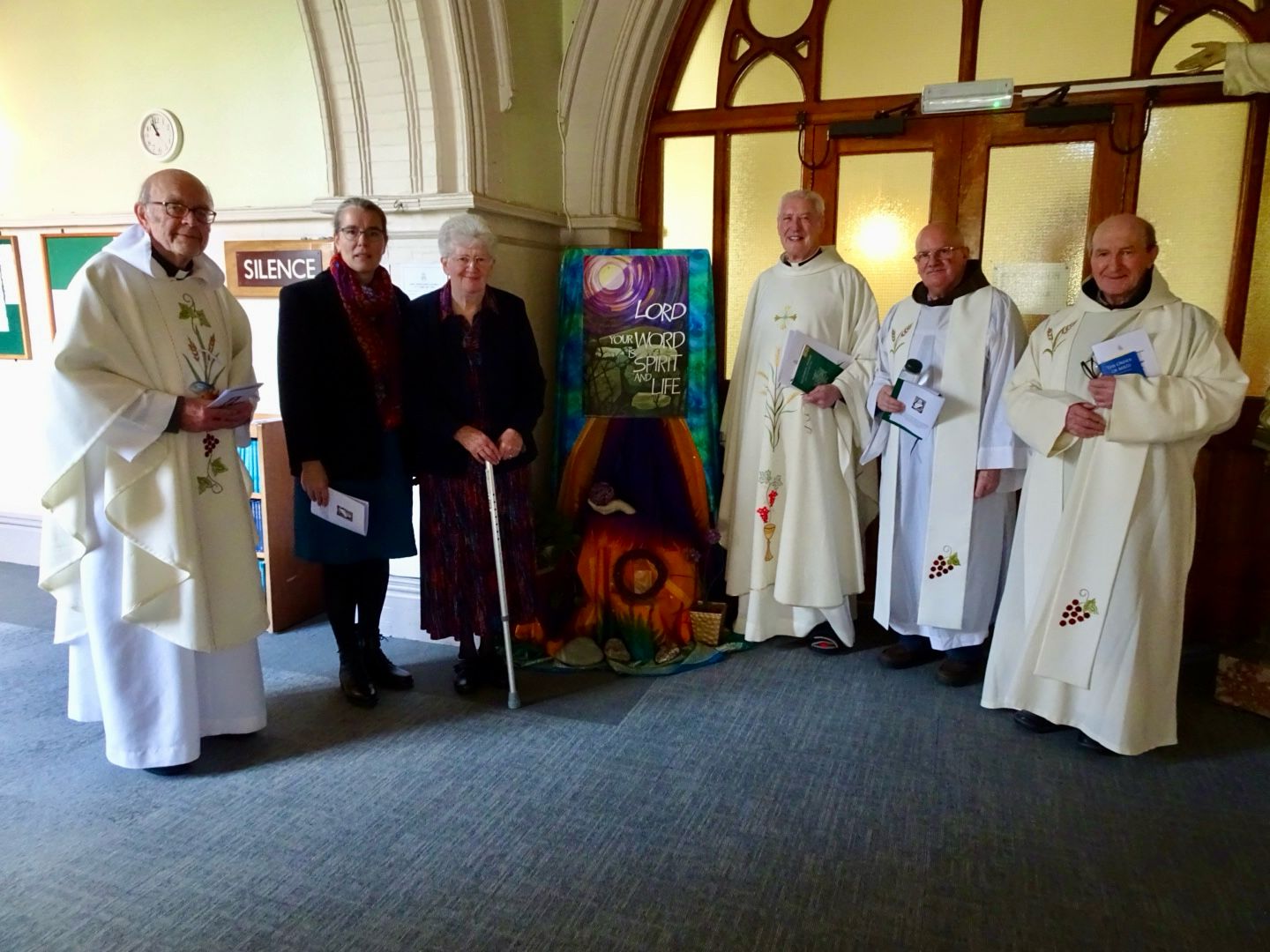 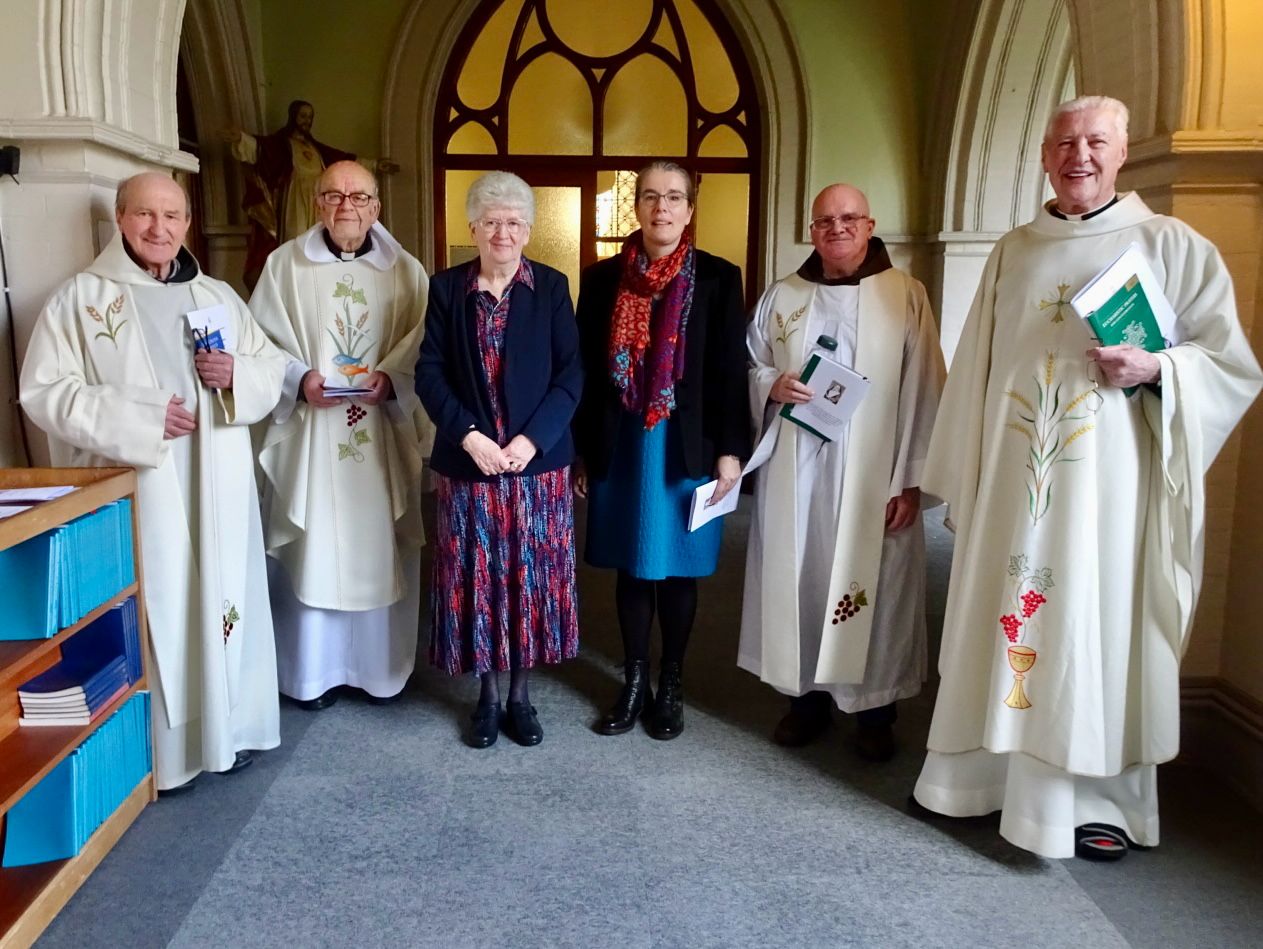 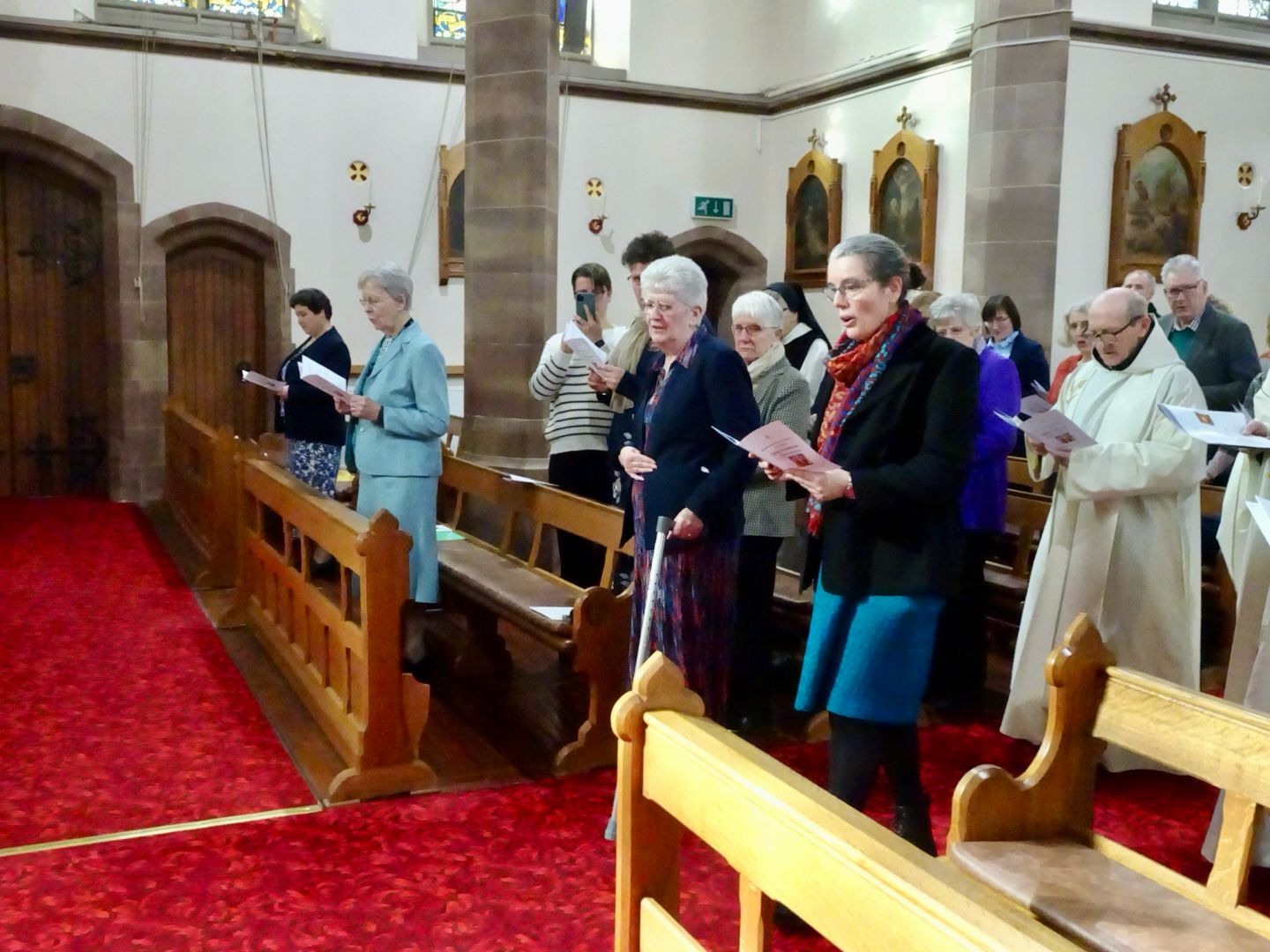 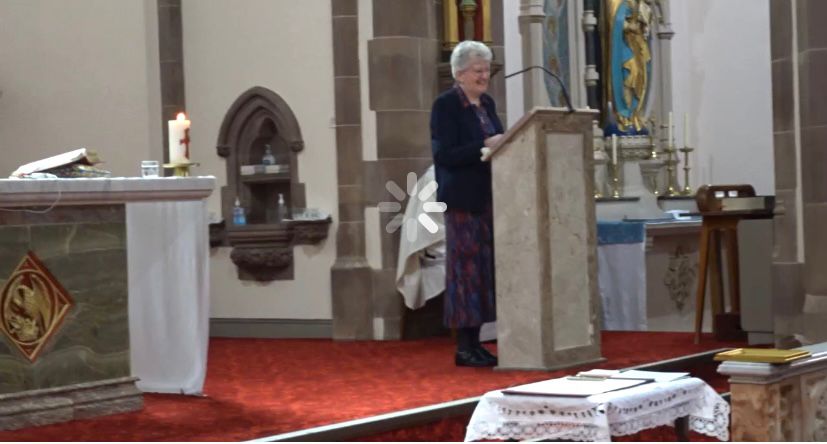 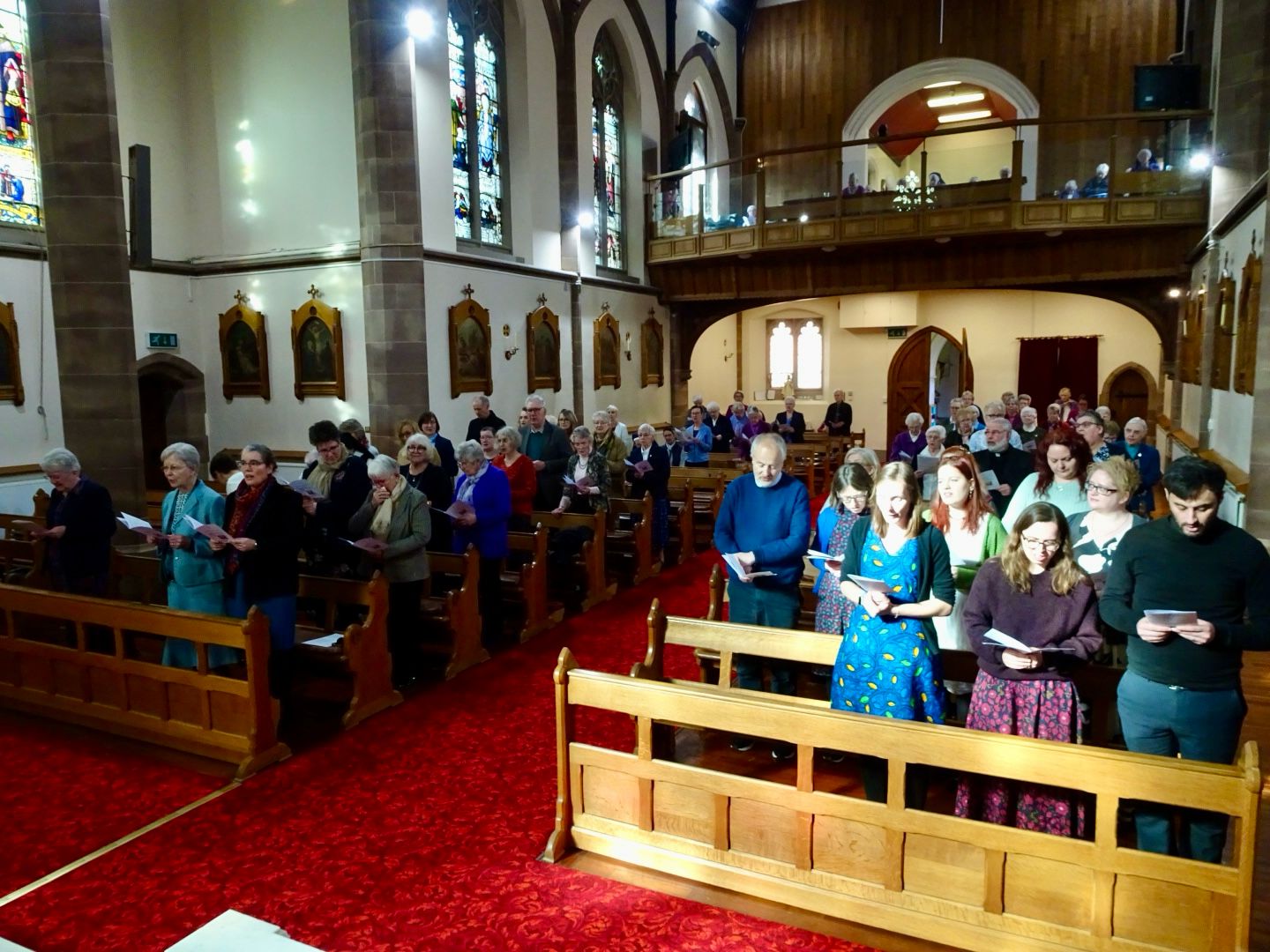 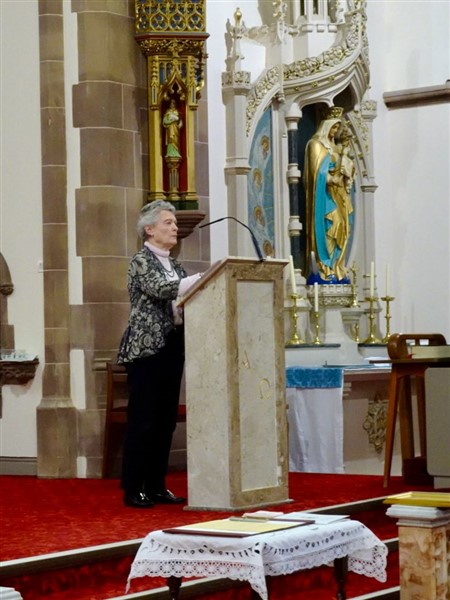 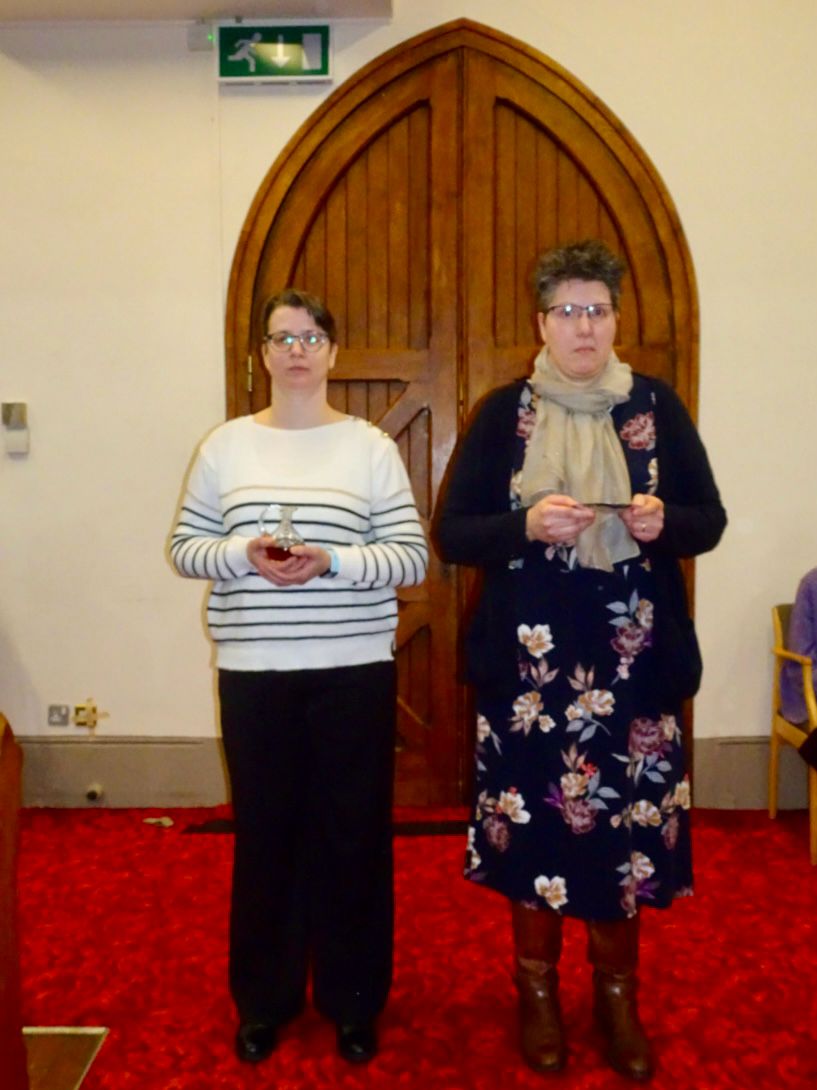 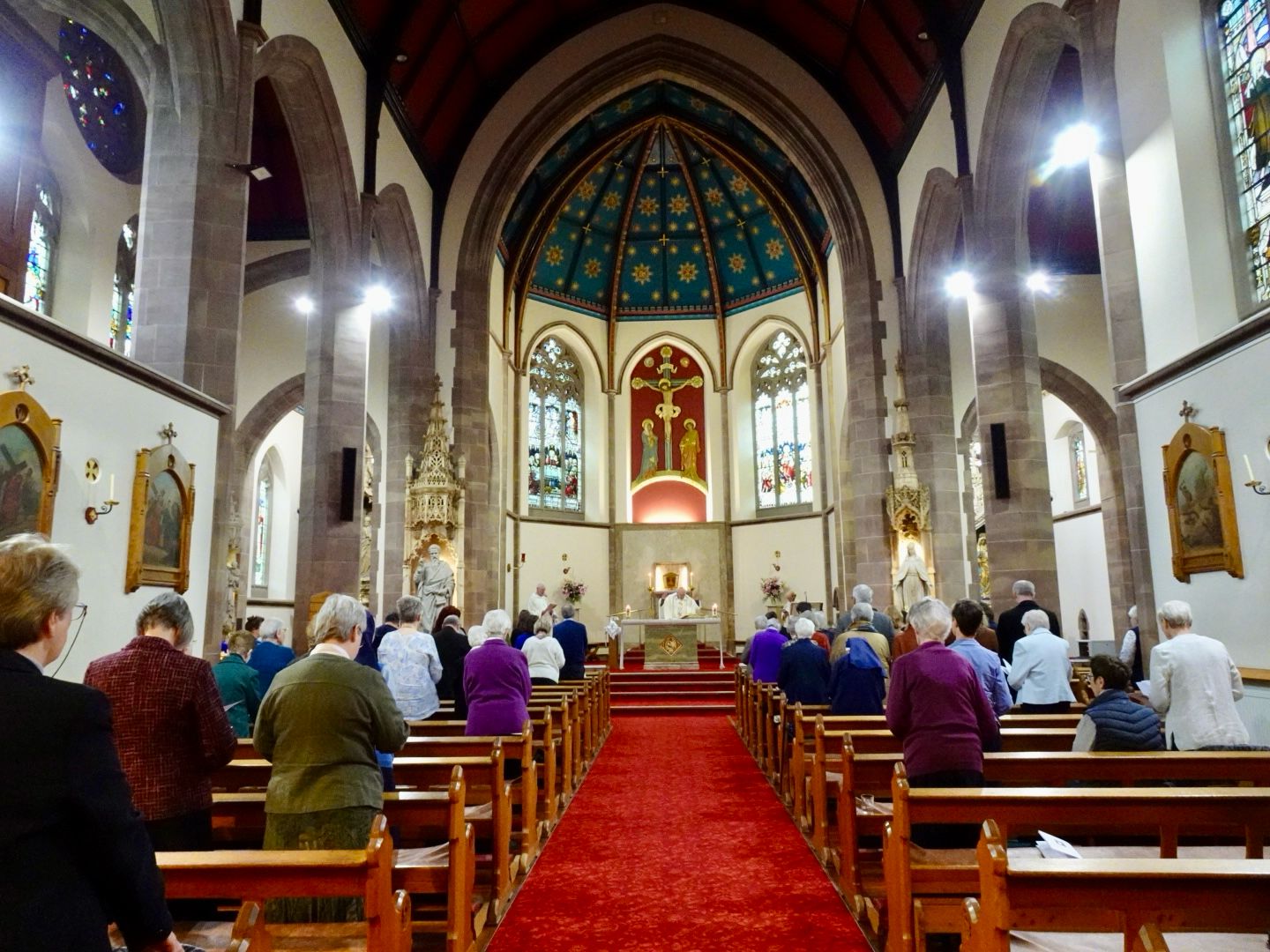 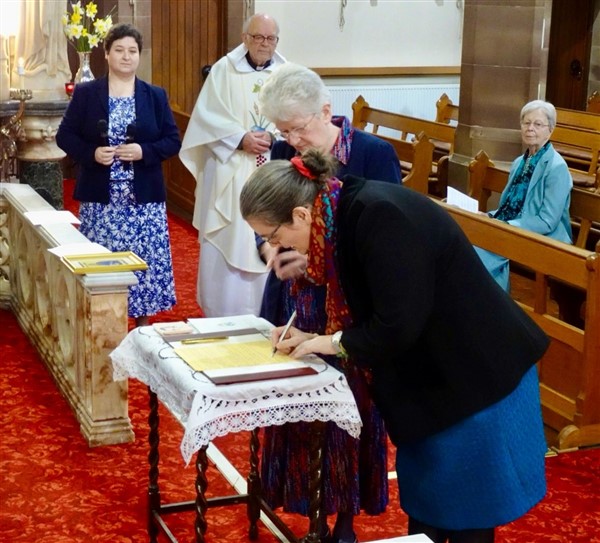 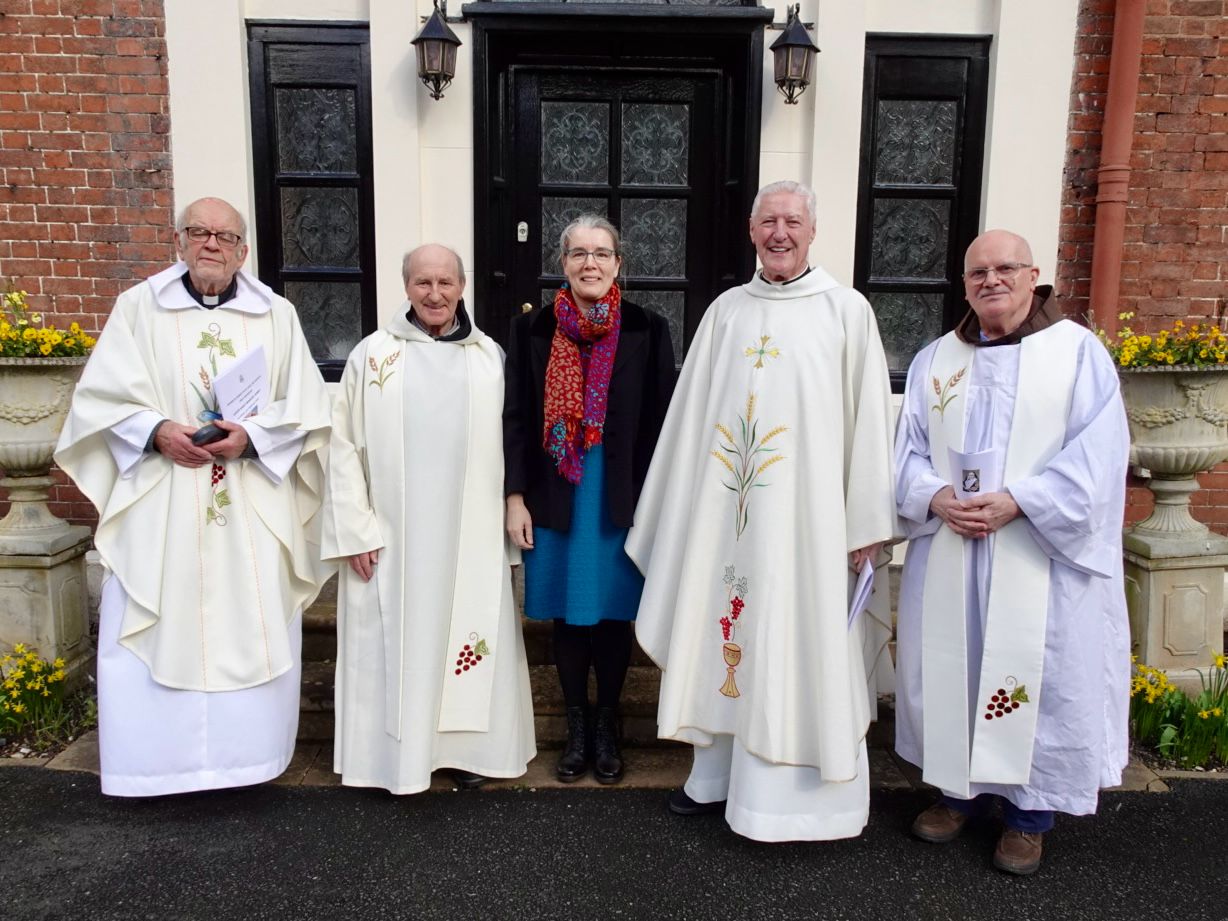 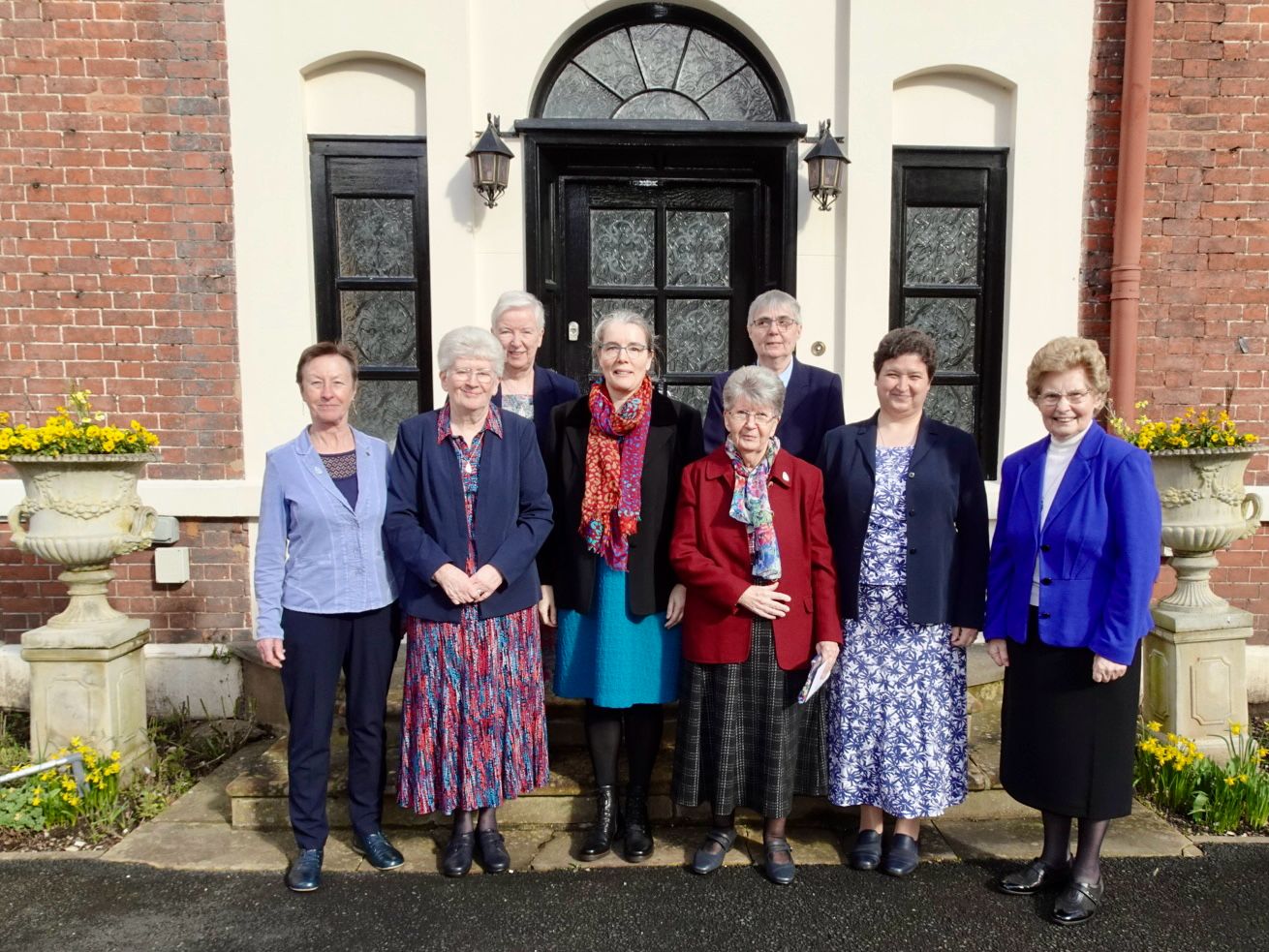 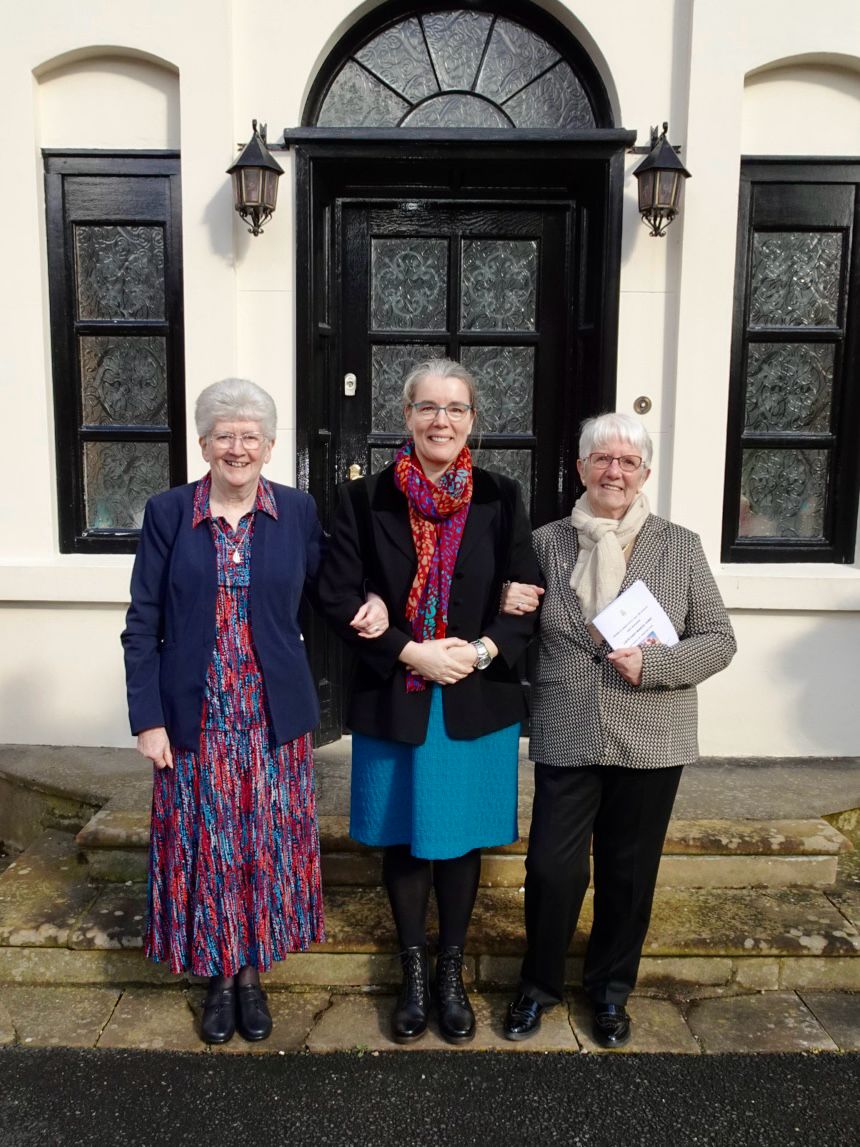 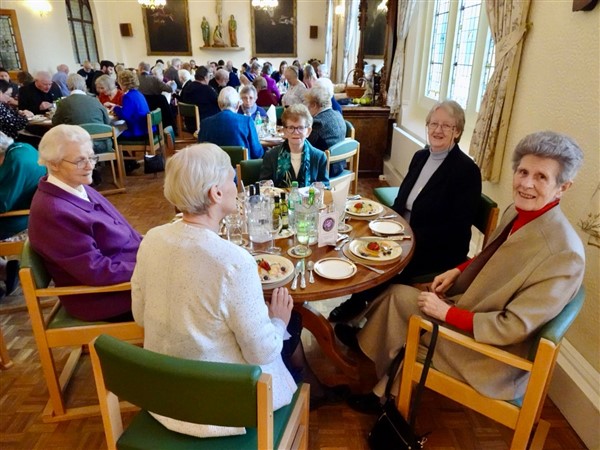 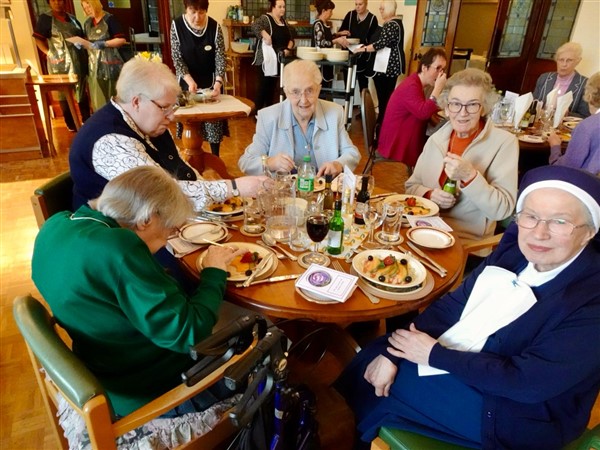 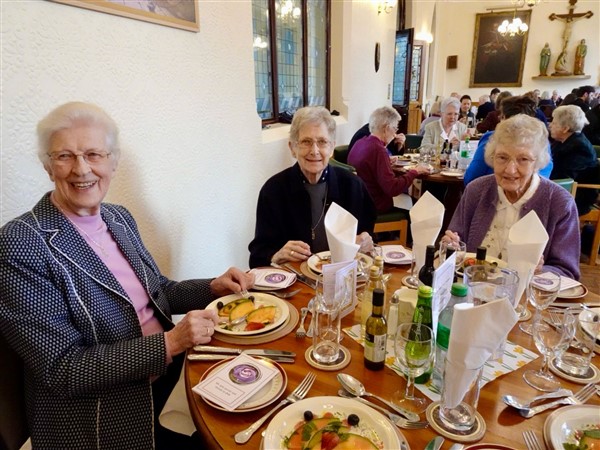 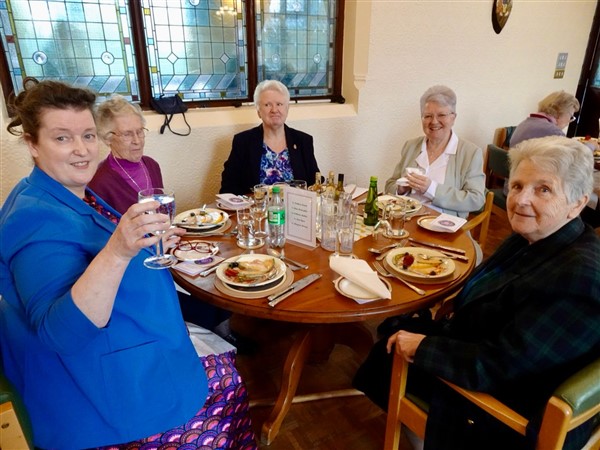 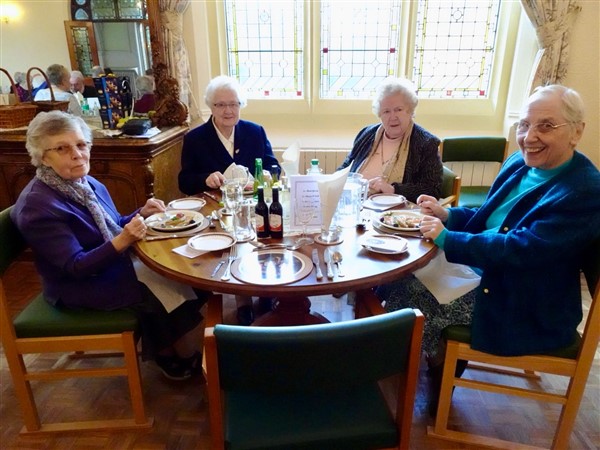 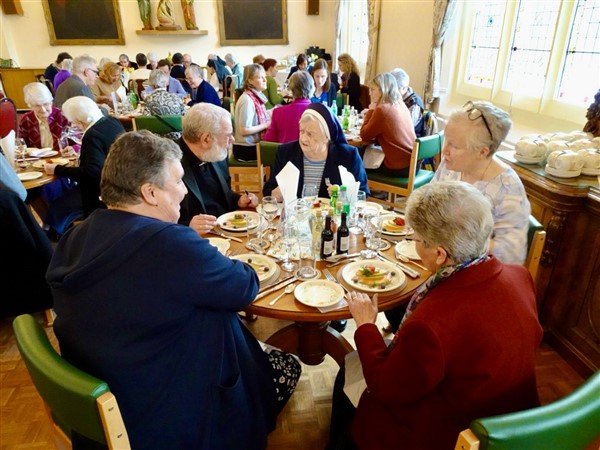 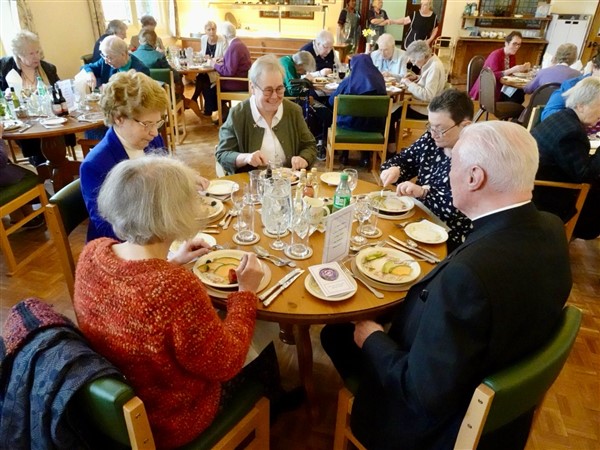 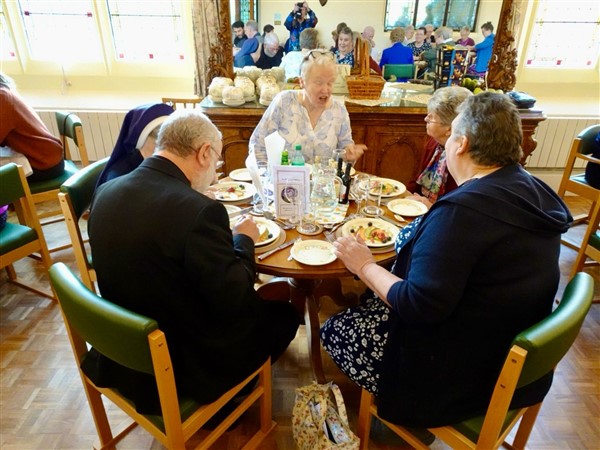 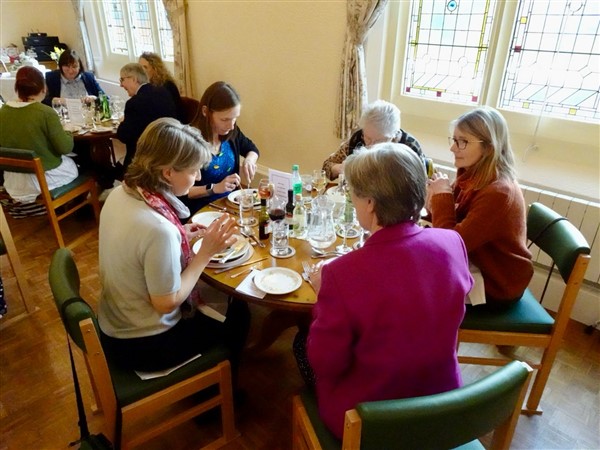 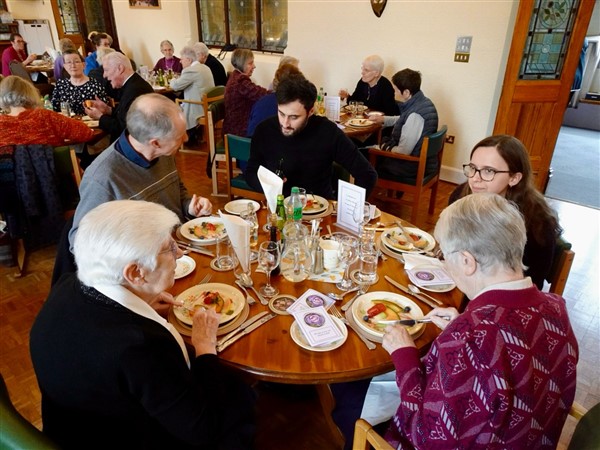 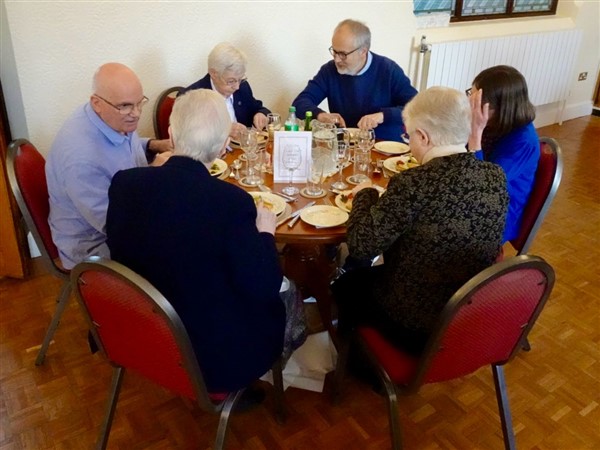 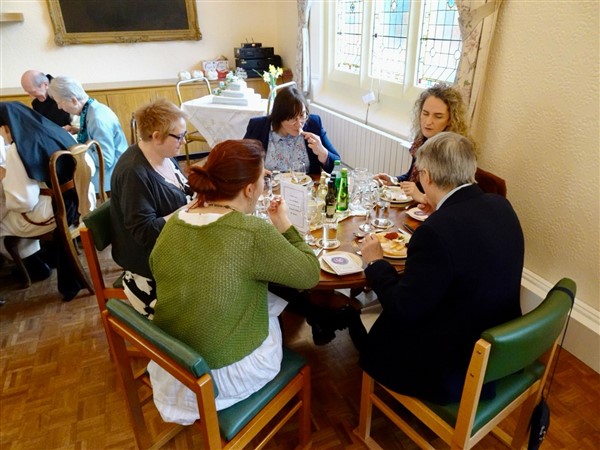 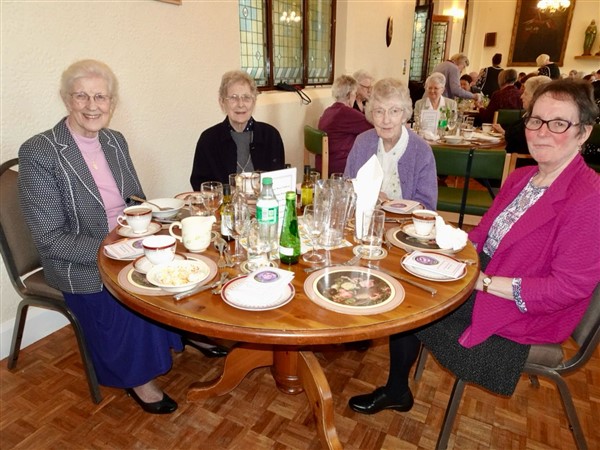 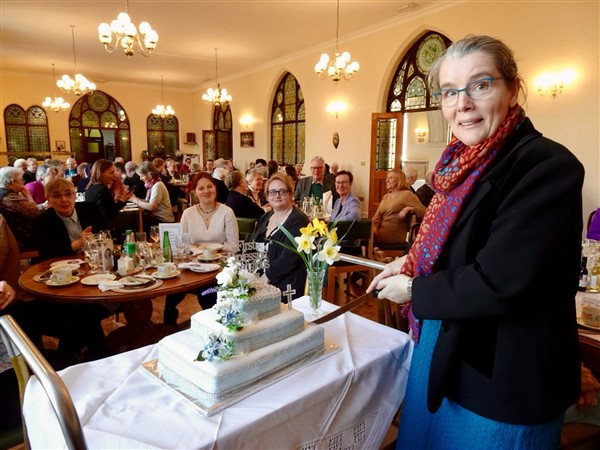 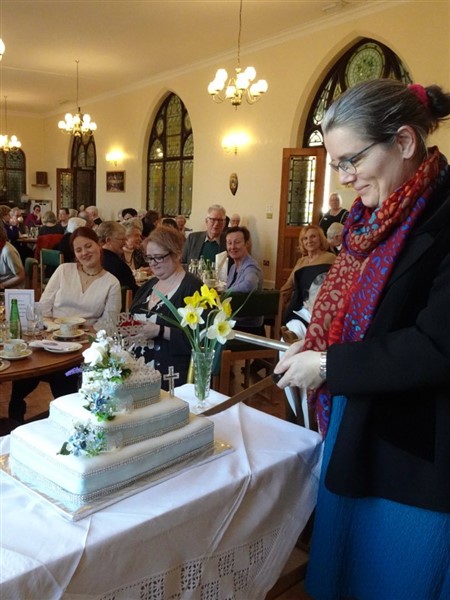 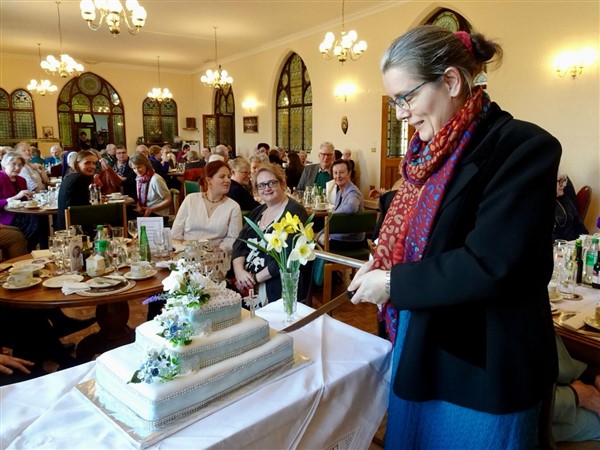 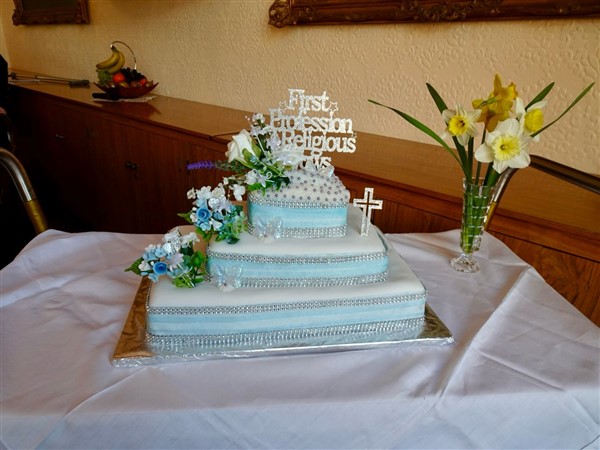 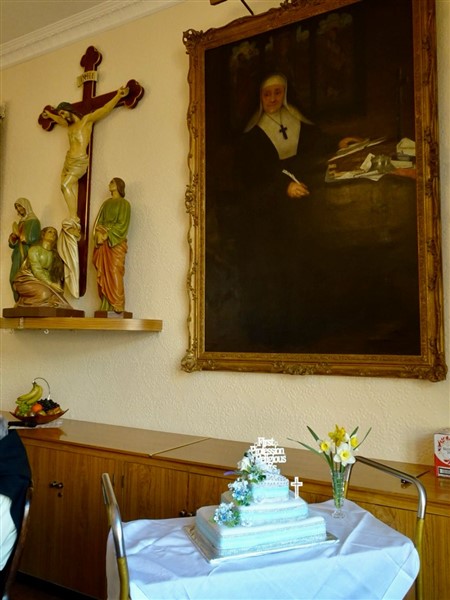 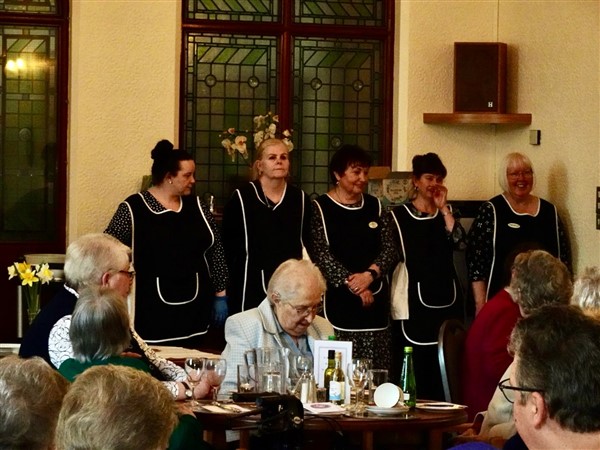 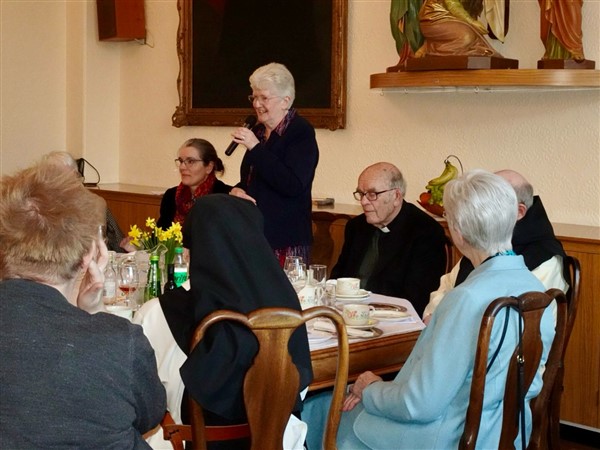 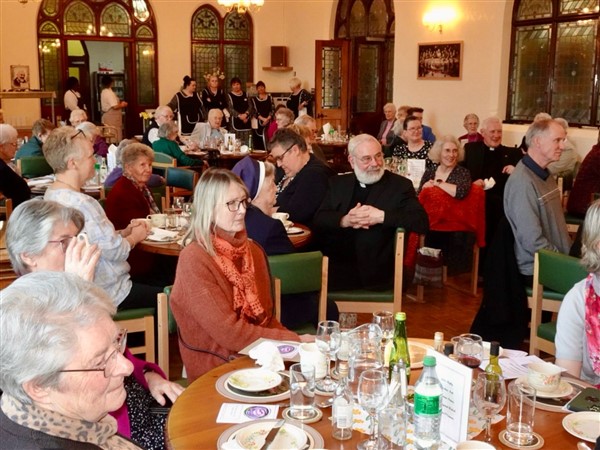 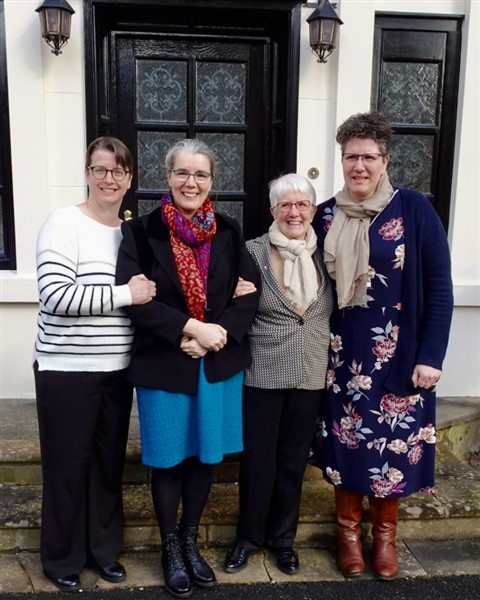 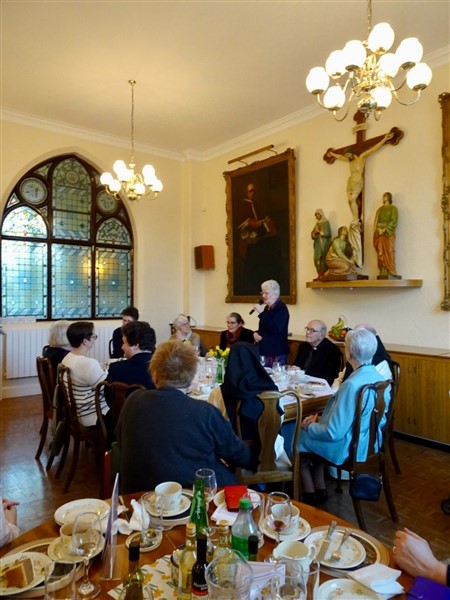 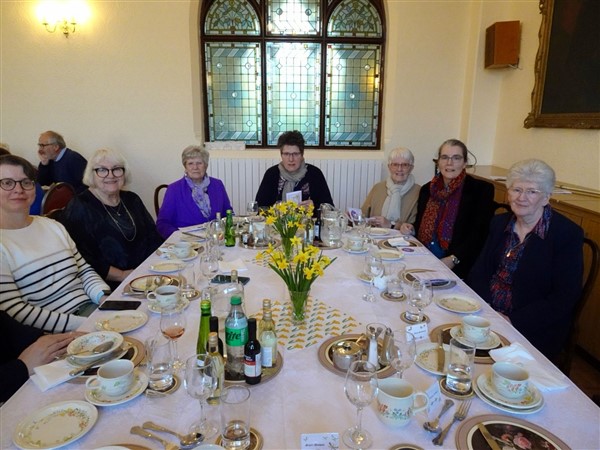 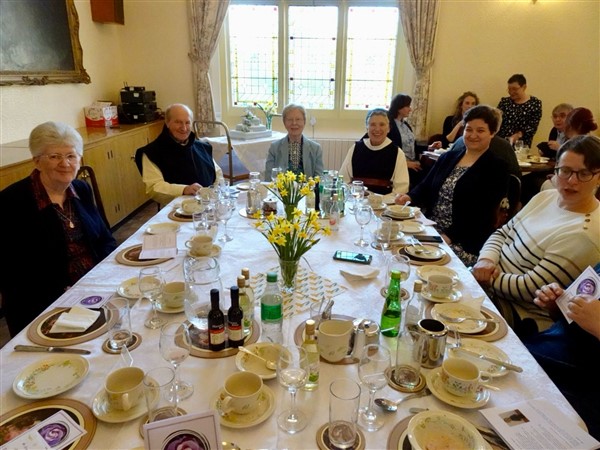 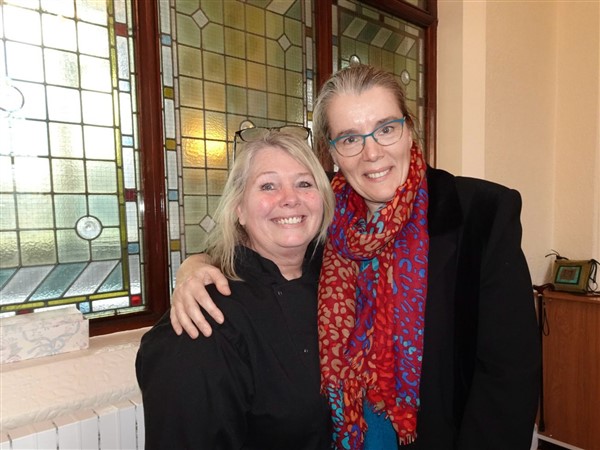 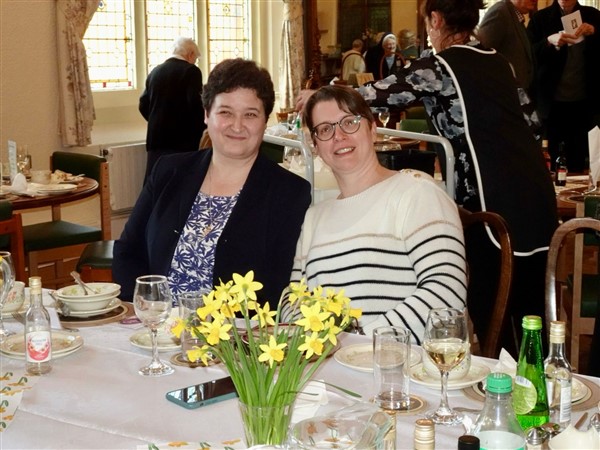 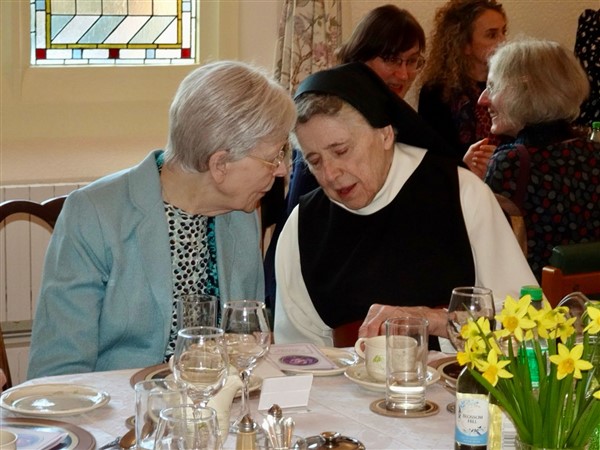 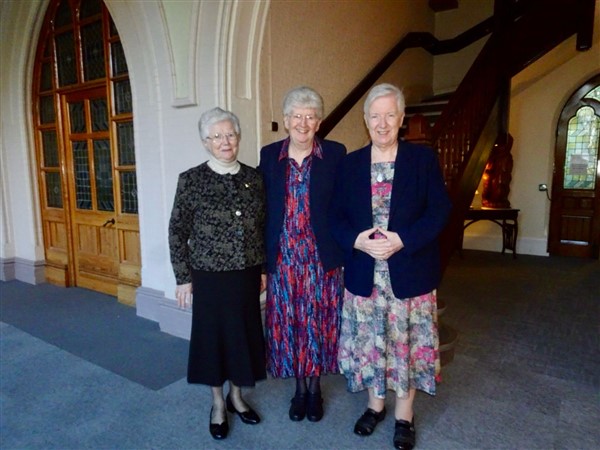 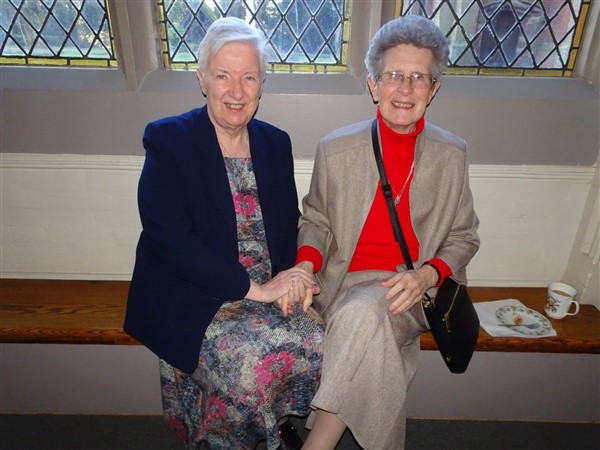 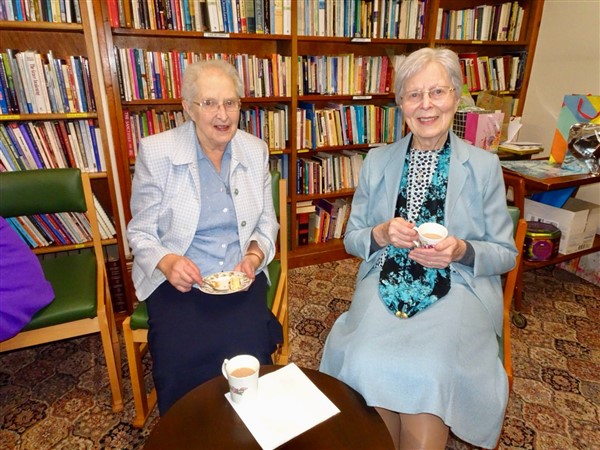 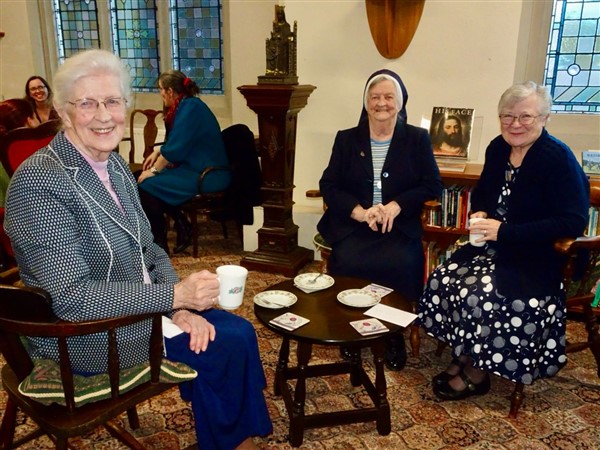 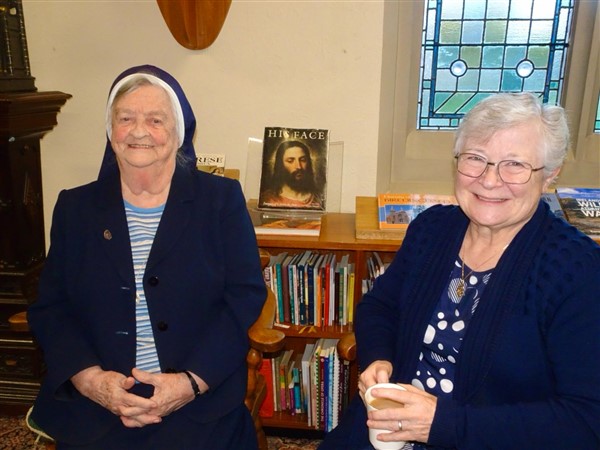 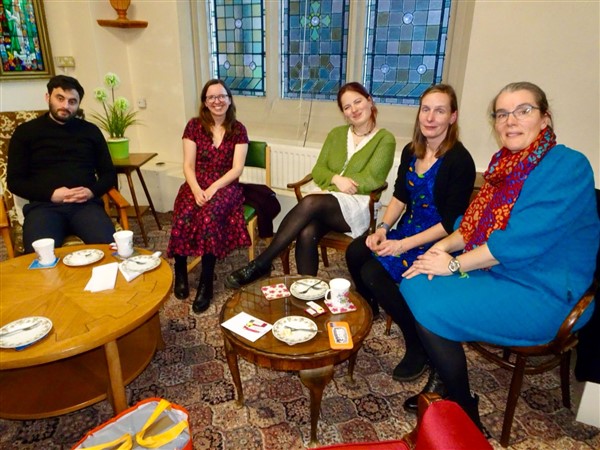 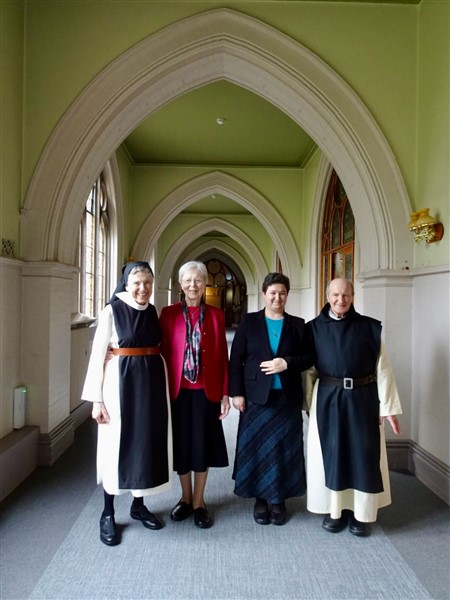 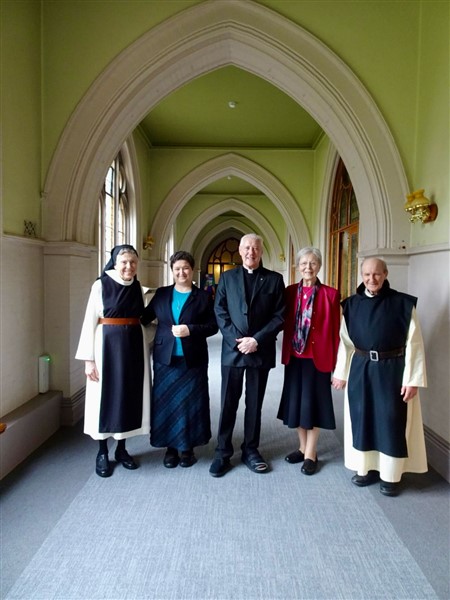 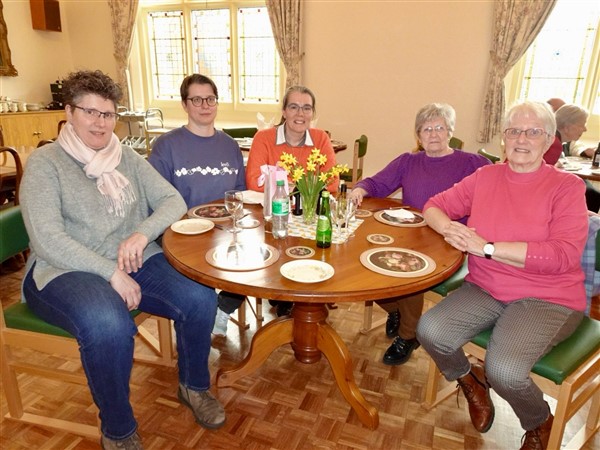 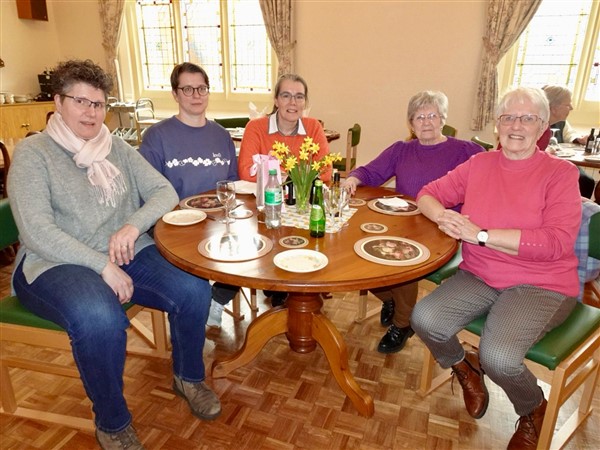 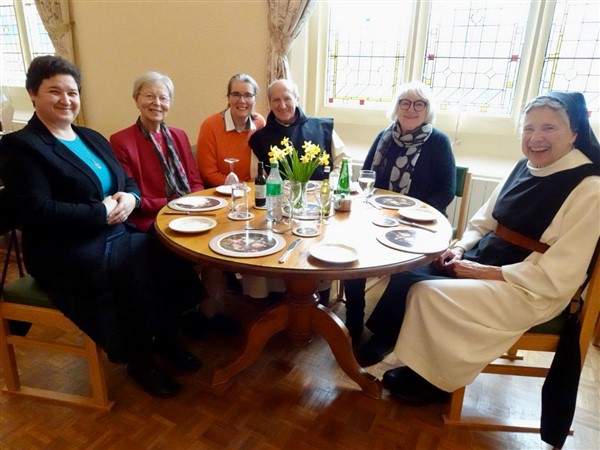 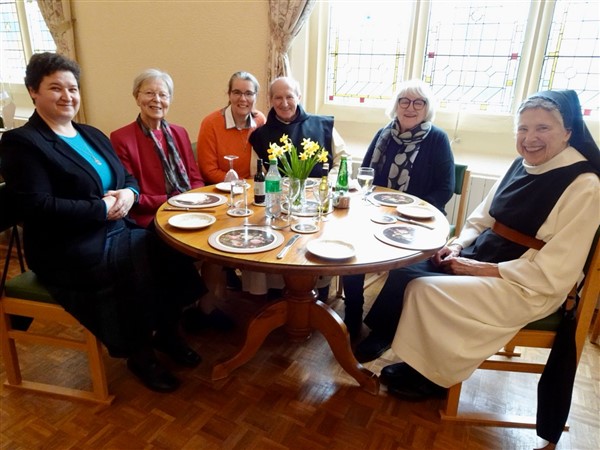 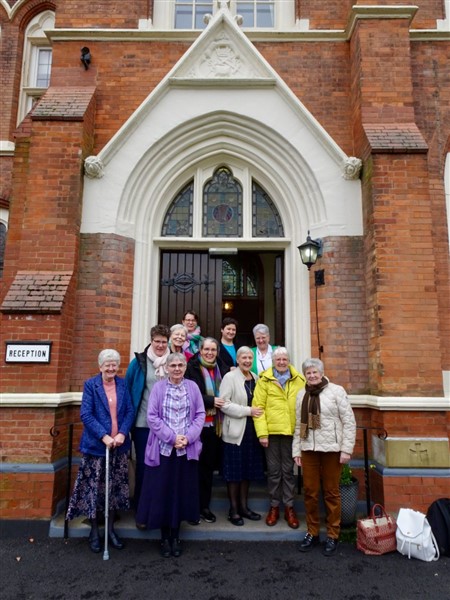 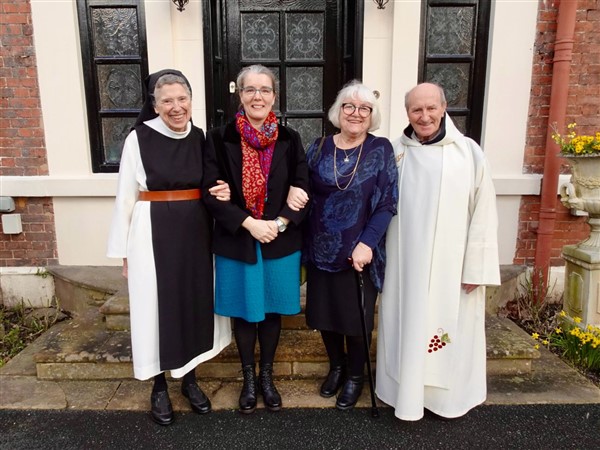 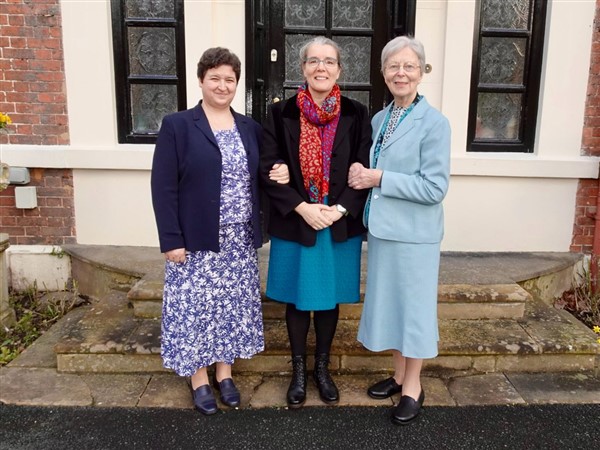 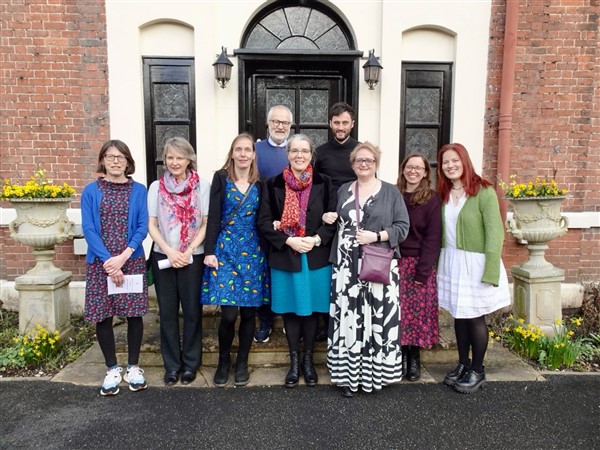 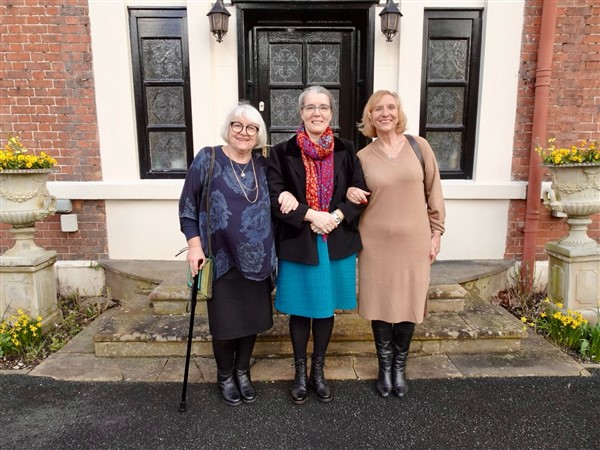 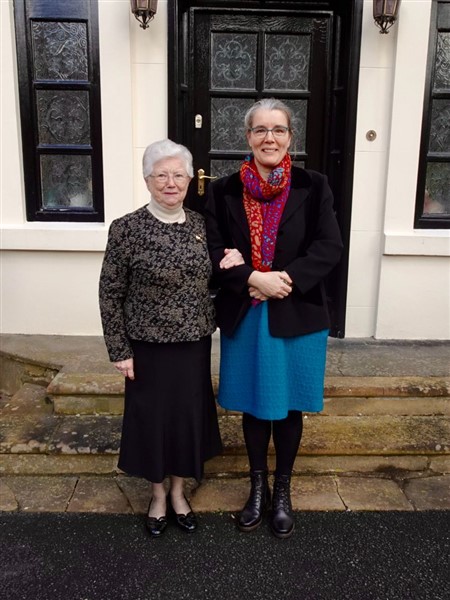 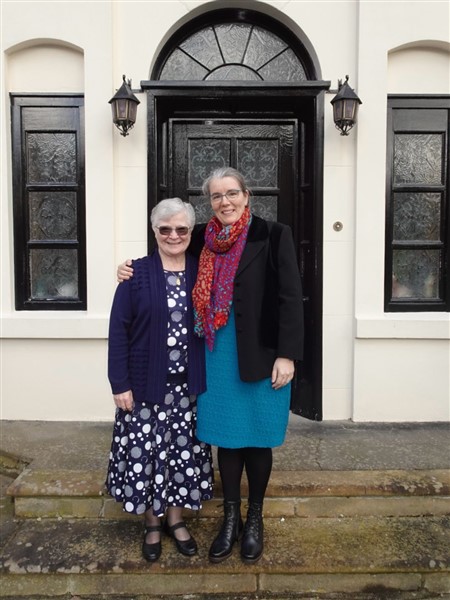 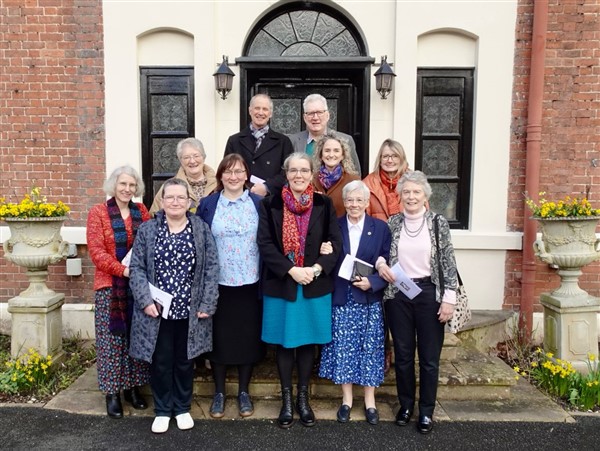 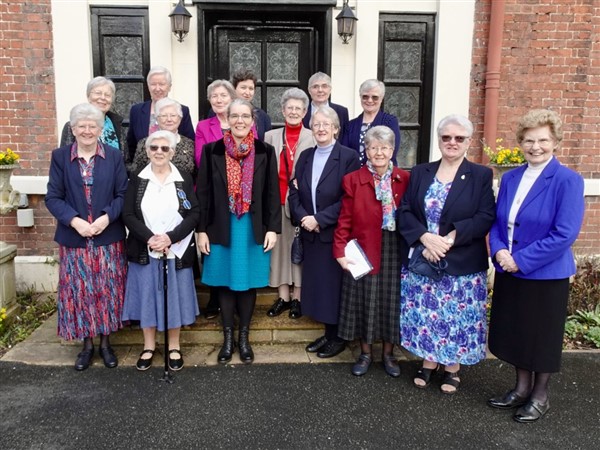 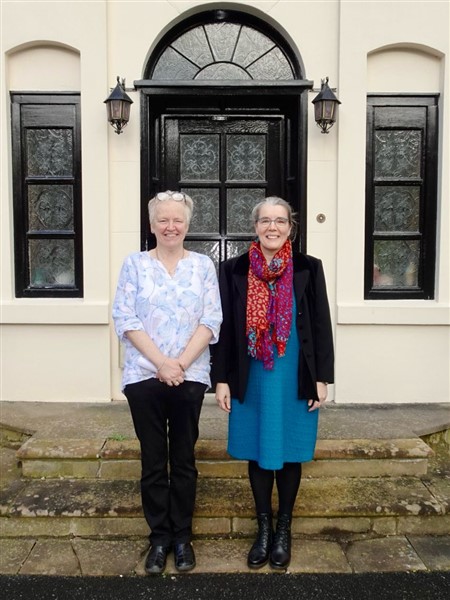 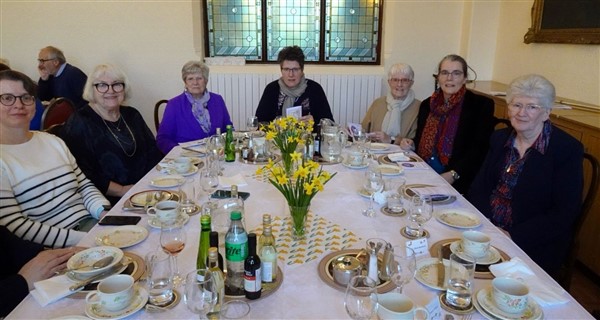 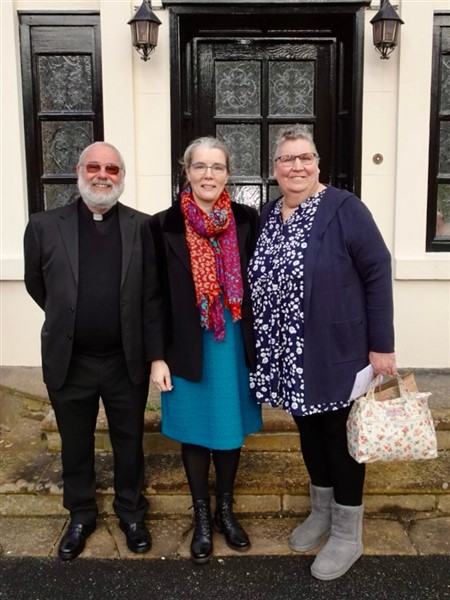 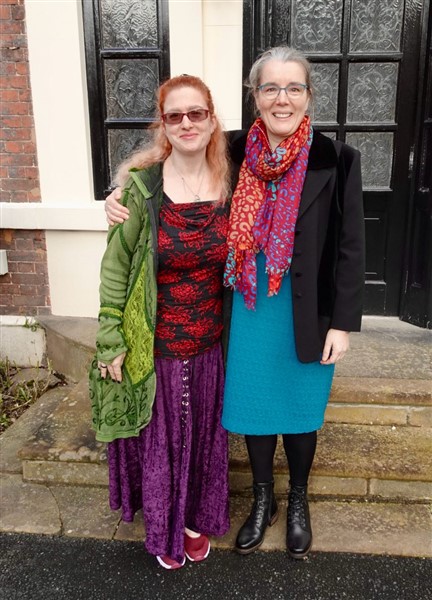 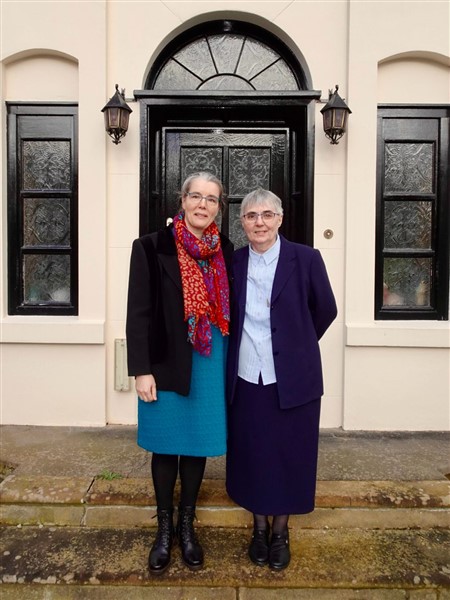 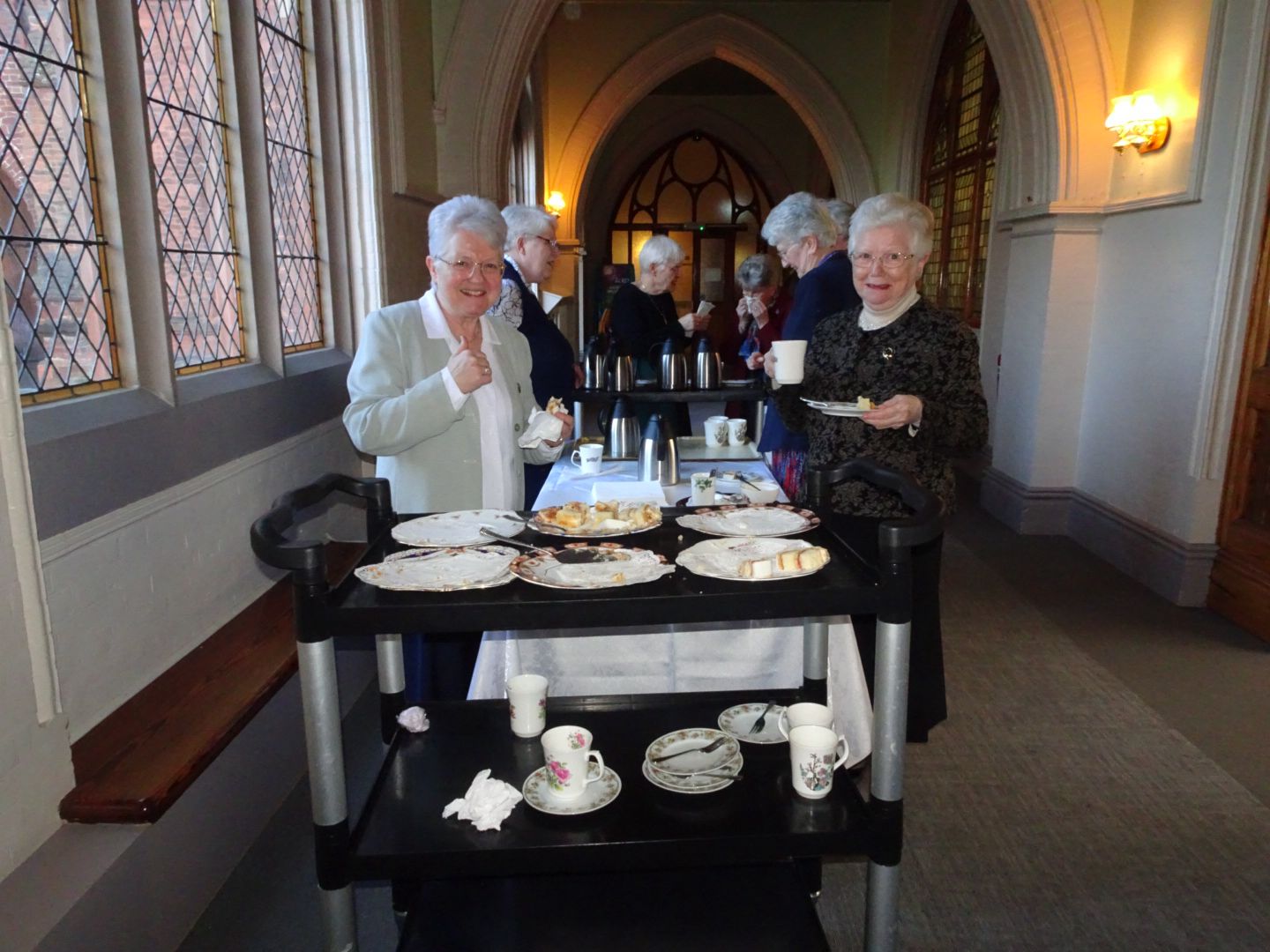